WEEK 6
CAUTI PREVENTION
INDICATIONS FOR AN INDWELLING URINARY CATHETER
ASSESSMENT OF CONTINUED NEED
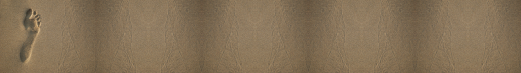 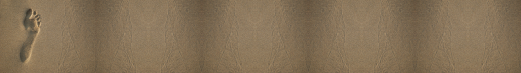 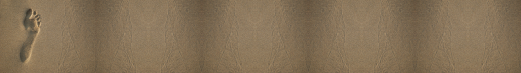 Catheter Associated Urinary Tract Infection (CAUTI) – occurs when germs (usually bacteria) enter the urinary tract through a urinary catheter and cause infection
Urinary Retention
End of Life / Comfort Care
Immobilization required (trauma/surgery)
Outlet Obstruction
PeriOp:
Prolonged (>2 hours) procedure
Intraoperative urinary output (UOP) monitoring
Sacral/perineal wound and incontinence (requires Soft Tissue Service or Wound Care Consult
Urologic / GU surgery / Bladder injury
Strict I&O (1-2hour):
First 48-hour treatment of shock
Active titration of vasopressor or inotrope medications
Diuresis for acute cardiac/pulmonary compromise requiring hourly monitoring to assess adequacy of therapy
Active monitoring for acute or impending renal injury (e.g. tumor lysis, urinary retention ruled out)
Titration (more frequently than q2hours) of intravascular volume in patients with SAH/ICH/other neurologic conditions
“Strict I&O” is appropriate ONLY in the ICU / IMC and if the patient’s urine output requires medical intervention every 1-2 hours
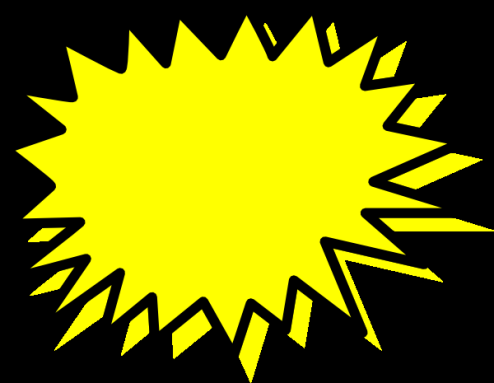 KNOW YOUR DEVICES
Assess indication for urinary catheter DAILY
Participate in daily rounds
Discuss indication for inserting the foley catheter and plan for removal
Advocate for removal of foley catheter as soon as it is not clinically indicated
OFFER ALTERNATIVES TO MEASURING URINE OUTPUT USING NON-CATHETER
OR EXTERNAL CATHETER OPTIONS
NON CATHETER OPTIONS
Toilet with specimen collection hat
Bedside commode
Urinal
Bedpan
Daily Weights
Physical Assessment
EXTERNAL URINARY CONTAINMENT DEVICES
Male external urinary catheters (texas / condom catheters)
Female external urinary catheters (Purewick)
Urinary pouch